第4章 房地产开发用地的获取
演讲者：何恺
解
参考书
张建中. 房地产开发与经营(第2版)[M]. 北京:北京大学出版社, 2013.

课件下载：
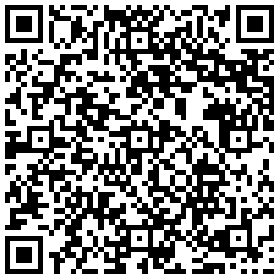 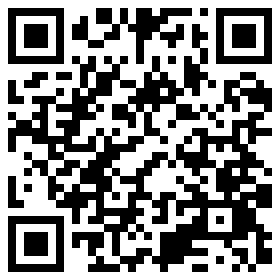 房地产开发与经营PPT		         何恺说
01
土地使用权的获取
01
土地所有权
土地所有权是指土地所有者在法律规定的范围内，对其拥有的土地享有的占有、使用、收益和处置的权利，它是土地所有制的法律体现。土地所有权包括土地占有权、土地使用权、土地收益权和土地处分权4项权能。
我国的土地所有权为公有制，即全民所有制和集体所有制，不存在土地个人所有制形式。
土地的全民所有制具体采取的是国家所有制形式，其所有权具体由国务院代表国家行使。
土地的劳动群众集体所有制具体采取的是农民集体所有制的形式，该种所有制的土地被称为农民集体所有土地，简称集体土地。
例
30个省市取消农业户口 想入深户的要三思
2016-10-09 网易新闻
国家要取消农业户口和非农户口区分啦，全部登记为居民户口。据不完全统计，截至目前已经有 30 个省市出台户籍制度改革方案，广东也包括在内哦。
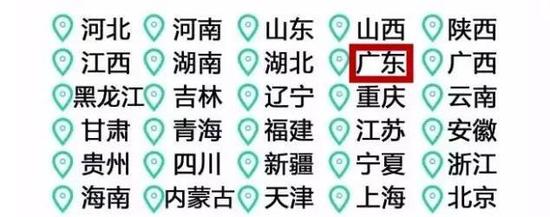 例
30个省市取消农业户口 想入深户的要三思
深户分为集体户口和个人户口
集体户口：如果你在深圳木有房，你的直系亲属或朋友在深圳也木有房，那你的户籍关系要挂靠在公司、人才市场等地方。这就是集体户口。
个人户口：个人户口也就是我们通常意义上的家庭户口了，你爸妈是深圳户口，生了你，你拿的就是深圳个人户口。

目前集体户口分为三大类
学生集体户口：到深圳读大学的朋友通知书上都会写是否入户，如果迁入的话就是学校的集体户口。 单位集体户口
单位集体户口：在深圳做公务员，或者在事业单位上班的朋友，户口会直接迁到单位，变成单位集体户口。 人才市场集体户口
人才市场集体户口：如果你在非政府单位上班，要入深户的话就得把户口挂靠到人才服务中心，也就是人才市场集体户口。
例
30个省市取消农业户口 想入深户的要三思
个人户口和集体户口享受的基本福利、社保和待遇是一样的哦。 但在某些地方，集体户口还是比较麻烦。
1、户口使用麻烦
集体户口是挂靠在别的地方，所以你办事要用到户口本的时候就会出现借用问题。你得各种找公司，找人力请假去办理借用吧，反正各种申请跑断你腿，折腾得不行。
2、子女落户麻烦
个人户口子女落户直接办理就 OK，但你是集体户口啊，必须先征得公司同意才能用公司集体户口的首页复印件加盖公司公章办理！
 3、子女教育麻烦
你享受的福利可以和个人户口一样，但你的孩子不一定一样。如深圳学校积分入学时有房产的孩子更有优势！在教育资源这块，两种户口还是有差别的。
也就是说，老子不买套房，真的是在深圳很难立足啊！
例
30个省市取消农业户口 想入深户的要三思
还是好好当我的农户吧！毕竟农户还是有很多好处的哦。
1享受集体收益分配权
经济利益集体化啦，现在村里凡是有户口的，不论大小，每人每年都能得到分红，但如果户口迁出农村，不好意思分红没你份咯。
2拥有承包地和宅基地
农民可以在自己家基地建房了！还可以拿到承包地、宅基地、林地等各种各样的补贴，近郊区的土地升值导致农村户口的含金量越来越高，农村户籍太吸引人啦！
3整合新型农村合作医疗制度
新型农村合作医疗制度（以下简称"新农合"）是以大病统筹为主的农民医疗互助共济制度，以后凡是患大病的患者将可以报销高额医疗费，参与新农合的农民报销比例不低于 50%，政府还会给新农合人均筹资一定补助。
4征地补偿
对农民所有土地实行征收或征用，并按照被征地的原用途给予补偿。如北京郊区，补偿标准已经达到每亩地 20 万元。
例
30个省市取消农业户口 想入深户的要三思
5养老保险
有些地方农村户口的男人 45 岁以上，女人 40 岁以上，都买了养老保险，政府帮出 1/3，村里帮出 1/3，自己出 1/3，所以男的到 60 岁，女的到 55 岁，只用出很少一笔钱，每月就可以领到一定的养老金。相反很多非农业户口的人如果没有工作，就必须自己买养老保险！
6生育
虽然现在国家已经开放二胎了，但政府给农村一项特例，夫妻双方均属农村户口，第一个孩子是女孩的可以生二胎，独生子女家庭和二女户家庭享受国家补助。
7教育
部分地区农村义务教育全部免费啦！这下好啦，农民的收入和环境都会有所增长，物质生活和精神生活也将多姿多彩！
结语
随着近年来农村户口的增值，农村户口也不一定就比深户差
而深户的各种福利待遇也很不错，重点的就看自己怎么决定啦
02
土地使用权
土地使用权是指土地使用者依法取得的在法律规定的范围内对土地享有的占有、使用、收益和在特定的条件下依法处分的权利，它是土地使用制度在法律上的表现，也是我国地权制度的重要组成部分。
在我国现行制度下，土地实行社会主义公有制度，但土地的使用却具有很强的社会性，各种生产、生活及一切社会活动均需要一定的土地作为生产条件和生活空间，使用土地是一种大量而普遍的行为。这种土地占有的垄断性、排他性与土地使用的普遍性和社会性之间的矛盾，使得土地使用权与土地所有权的分离成为一种必然的、普遍的社会现象。
02
土地使用权获取方式的历史演变
我国土地使用权获取方式的演变经历了四个阶段：
第一阶段（1949年～1954年）
  1954年以前，国家从制度上承认城市土地的商品属性，对城市国有土地实行有偿使用，无论全民所有制单位还是集体所有制单位，只要使用城市国有土地，都必须向国家缴纳租金和有关税费。这种有偿使用制度实质上是具有市场配置含义的。

第二阶段（1955年～1987年）
  1954年以后，我国建立了高度集中的计划经济体制，土地管理制度也由市场配置转变为计划配置，城市土地取消了有偿使用，确立了行政划拨土地制度。国有土地的行政划拨制度具有划拨手段的行政性、使用期限的无限制性、土地获取和使用的无偿性、土地物权的无流动性四个特征。
02
土地使用权获取方式的历史演变
第三阶段（1988年～2000年)
1987年，深圳市敲响了国有土地拍卖的第一槌。
1988年，《宪法》修正案规定,土地使用权可以依照法律的规定转让。
1990年，国务院出台《城镇国有土地使用权出让和转让暂行条例》，确立了国家实行城镇国有土地使用权出让、转让制度。
1995年，《城市房地产管理法》规定，国家依法实行国有土地有偿、有限期使用制度。
1998年，《土地管理法》规定，国家依法实行国有土地有偿使用制度，建设单位使用国有土地应当以出让等有偿方式取得。
自此，国有土地有偿使用制度正式确立。
但是，这一阶段的土地出让以协议出让为主，市场配置与计划配置同时存在，并不能完全体现土地的市场价值，甚至造成了大量土地的不规范出让，进而滋生腐败，损害了国家利益。由于出让市场的不规范，造成土地二级市场发展缓慢，因而市场需求多是通过一级市场解决。
02
土地使用权获取方式的历史演变
第四阶段（2001年至今）
 2001年国务院下发的《关于加强国有土地资产管理的通知》明确提出，为体现市场经济原则，确保土地使用权交易的公开、公平和公正，各地要大力推行土地使用权招标、拍卖。同年，国土资源部发布了《划拨用地目录》，规定不符合目录的建设用地，不得划拨供地，必须有偿供应。
 2002年、2003年，国土资源部相继发布了《招标拍卖挂牌出让国有土地使用权规定》和《协议出让国有土地使用权规定》。  
 在这三年间，国有土地划拨供应的范围进一步明确，招拍挂出让和协议出让有了具体细化的范围与操作程序，国有土地使用权出让的市场配置制度框架初步确立。
   现阶段，房地产开发项目除经济适用房、廉租房等保障性住房可以通过划拨方式获得土地使用权外，其它商品房开发项目获取土地使用权的主要方式有三种，分别是：土地使用权出让、在建项目收购和项目公司入股。
03
土地使用权取得方式
03
土地使用权取得方式
04
土地使用权出让
04
土地使用权出让
解
土地市场
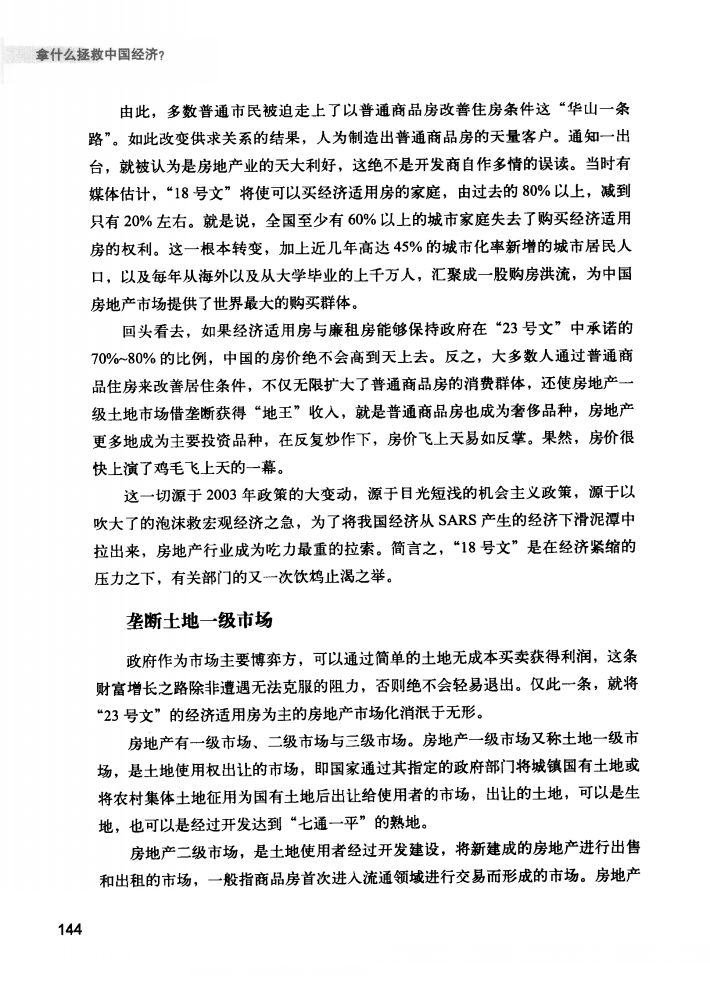 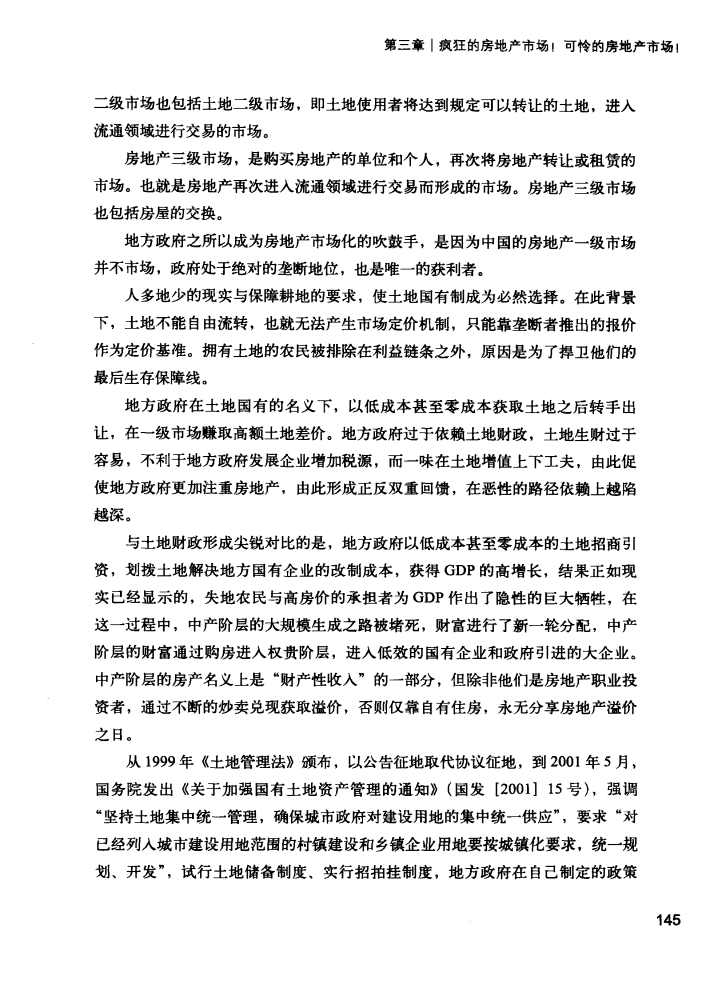 04
土地使用权出让
04
土地使用权出让
05
土地使用权划拨
概念
土地使用权划拨是指经县级以上人民政府批准，在土地使用者缴纳补偿、安置等费用后将该土地交付给其使用，或者将土地使用权无偿交付给土地使用者的行为。
特点
(1) 通过划拨方式取得的土地使用权时，除了法律、法规另有规定外，没有使用期限的限制。
　　(2) 通过划拨方式取得土地使用权时，虽然土地使用者要缴纳补偿、安置等费用，但不必向国家支付地租性质的费用。
　　(3) 通过划拨方式取得土地使用权时，必须经县级以上人民政府核准，并按法定的程序办理手续后才能取得划拨土地使用权。
　　(4) 通过划拨方式取得的土地用途，未经批准，不得改变。
　　(5) 土地使用权人在行使权利时，若遇社会公共利益需要，有义务服从人民政府收回土地使用权的决定。
　　(6) 依照行政划拨方式取得的土地使用权，一般不得进行转让，但经市、县人民政府土地管理部门和房产管理部门的批准，并符合下列条件时，可依法进行转让：① 土地使用者为公司、企业及其他经济组织和个人；② 领取了国有土地使用证；③ 具有地上建筑物、其他附着物合法的产权证明；④ 依照《城镇国有土地使用权出让和转让暂行条例》中的规定签订土地使用权出让合同，并向当地市、县人民政府补交土地使用权出让金，或者以转让、出租、抵押所获收益抵交土地使用权出让金。
在以下两种情形下可以采用划拨方式。
(1)《城市房地产管理法》规定，“国家机关用地和军事用地，城市基础设施用地和公益事业用地，国家重点扶持的能源、交通、水利等项目用地，法律、行政法规规定的其他用地确属必需的，可以由县级以上人民政府依法批准划拨。”
(2)  经济适用住房建设用地应采取行政划拨方式供应。
05
土地使用权划拨
土地使用权划拨的业务流程
通过划拨方式取得的土地使用权，必须按法定的程序办理手续后才能取得划拨土地使用权，其一般程序有8个环节，如图所示。
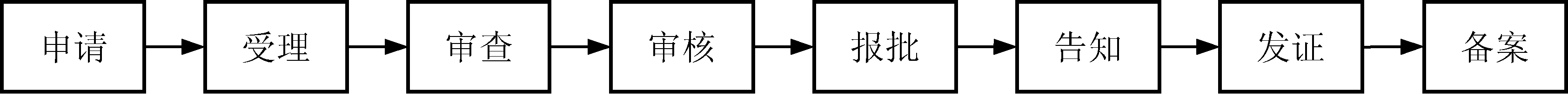 在以下两种情形下可以采用划拨方式。
(1)《城市房地产管理法》规定，“国家机关用地和军事用地，城市基础设施用地和公益事业用地，国家重点扶持的能源、交通、水利等项目用地，法律、行政法规规定的其他用地确属必需的，可以由县级以上人民政府依法批准划拨。”
(2)  经济适用住房建设用地应采取行政划拨方式供应。
06
土地使用权转让
概念
土地使用权转让，是指通过出让方式获得国家土地使用权的土地使用者，通过买卖、赠与或者其他合法方式将土地使用权再转移的行为。
特征
(1) 土地使用权的转让必须以出让合同规定的期限和条件投资、开发、利用土地为前提。
(2) 土地使用权转移时，土地使用权出让合同和登记文件所载明的权利、义务随之转移。
(3) 土地使用者通过转让方式取得的土地使用权，其使用年限为土地使用权出让合同规定的使用年限减去原土地使用者已使用年限后的剩余年限。
(4) 土地使用权转让时，其地上建筑物和其他附着物的所有权随之转让。
06
土地使用权转让
转让的条件
土地使用权转让是土地使用权在不同使用者之间的流动，是土地市场最活跃的二级市场。为规范市场行为，土地使用权转让应具备以下条件。
　　(1) 转让土地使用权的公民、法人，必须是土地合法的使用权享有人，必须持有土地使用权的法律文书，即《国有土地使用权证》，其权利在国家土地管理部门应有具体的登记。
　　(2) 接受转让的公民、法人，必须是我国法律允许的能够享有国有土地使用权的单位或个人，即受让者应符合受让的条件。
      (3) 使用权人必须对土地进行一定开发之后才能转让其权利，即我国法律禁止进行“炒地皮”式的转让。
土地使用权转让的形式
根据《城镇国有土地使用权出让和转让暂行条例》的规定，“当国有土地使用权转让时，转让双方必须签订转让合同，即以合同的形式进行土地使用权的转让。”目前，国有土地使用权转让主要有出售、交换和赠与3种形式。
在以下两种情形下可以采用划拨方式。
(1)《城市房地产管理法》规定，“国家机关用地和军事用地，城市基础设施用地和公益事业用地，国家重点扶持的能源、交通、水利等项目用地，法律、行政法规规定的其他用地确属必需的，可以由县级以上人民政府依法批准划拨。”
(2)  经济适用住房建设用地应采取行政划拨方式供应。
02
集体土地和国有土地上房屋的征收
01
集体土地征收
土地征收是国家为了社会公共利益的需要，将集体所有土地转变为国有土地的强制手段。土地征收后，土地的所有权发生转移。征收土地具有三个明显特点：一定的强制性、给予经济补偿、集体所有土地变为国家所有土地。
01
集体土地征收原则
(1) 珍惜耕地，合理利用和保护土地的原则。
(2) 保证国家建设用地的原则。
土地
征收
的原则
(3) 妥善安置被征地单位和农民的原则。
(4) 有偿使用土地的原则。
(5) 依法征地的原则。
01
集体土地征收批准权限
① 基本农田；② 基本农田以外的耕地超过35公顷的；③ 其他土地超过70公顷的。”
国务院批准
省、自治区、直辖市人民政府批准，并报国务院备案
征收前款规定以外的土地的
征收农用地的，应当依照《土地管理法》第44条的规定先行办理农用地转用审批。其中，经国务院批准农用地转用的，同时办理征地审批手续，不再另行办理征地审批；经省、自治区、直辖市人民政府在征地批准权限内批准农用地转用的，同时办理征地审批手续，不再另行办理征地审批，超过征地批准权限的，应当依照本条第一款的规定另行办理征地审批。
　　一个建设项目需要征收的土地，应当根据总体设计一次申请批准，不得化整为零。分期建设的项目，应当分期征地，不得先征待用。铁路、公路和输油、输水等管线建设需要征收的土地，可以分段申请批准，办理征地手续。
其他规定
审批用地
征地实施
01
集体土地征收工作程序
建设单位持经批准的设计任务书或初步设计，年度基本建设计划以及地方政府规定需提交的相应材料、证明和图件，向土地所在地的县级以上地方人民政府土地管理部门申请建设用地，同时填写《建设用地申请表》。
(1) 有偿使用土地的，应签订土地使用合同。
(2) 以划拨方式使用土地的向用地单位签发《国有土地划拨决定书》和《建设用地批准书》。
(3) 用地单位持土地使用合同或相关材料办理土地登记手续。
有批准权的人民政府土地行政管理部门，收到上报土地审批文件，按规定征求有关部门的意见后，实行土地管理部门内部会审制度审批土地。
征地批准后的实施管理和建立征收土地档案
申请用地
受理申请并审查
有关文件
签发用地证书
经批准的建设用地，由被征收土地所在地的市、县人民政府组织实施。
建设用地批准后直至颁发土地使用权证书之前，应进行跟踪和管理，建立征收土地档案。
县级以上人民政府土地行政管理部门负责建设用地的申请、审查、报批工作，对应受理的建设项目，在30日内拟定农用地转用方案、补充耕地方案、征地方案和供地方案，编制建设项目用地呈报说明书，经同级人民政府审核同意后报上一级土地管理部门审查。
01
集体土地征收补偿
根据《土地管理法》第47条规定，“征收土地的，按照被征收土地的原用途给予补偿。” 
　　集体土地征收费用是指国家征收农民集体所有的土地所发生的必要支出。根据《物权法》、《土地管理法》、《关于完善征地补偿安置制度的指导意见》(2004年11月3日国土资源部发[2004]238号)等的规定，集体土地征收主要费用构成如图所示。
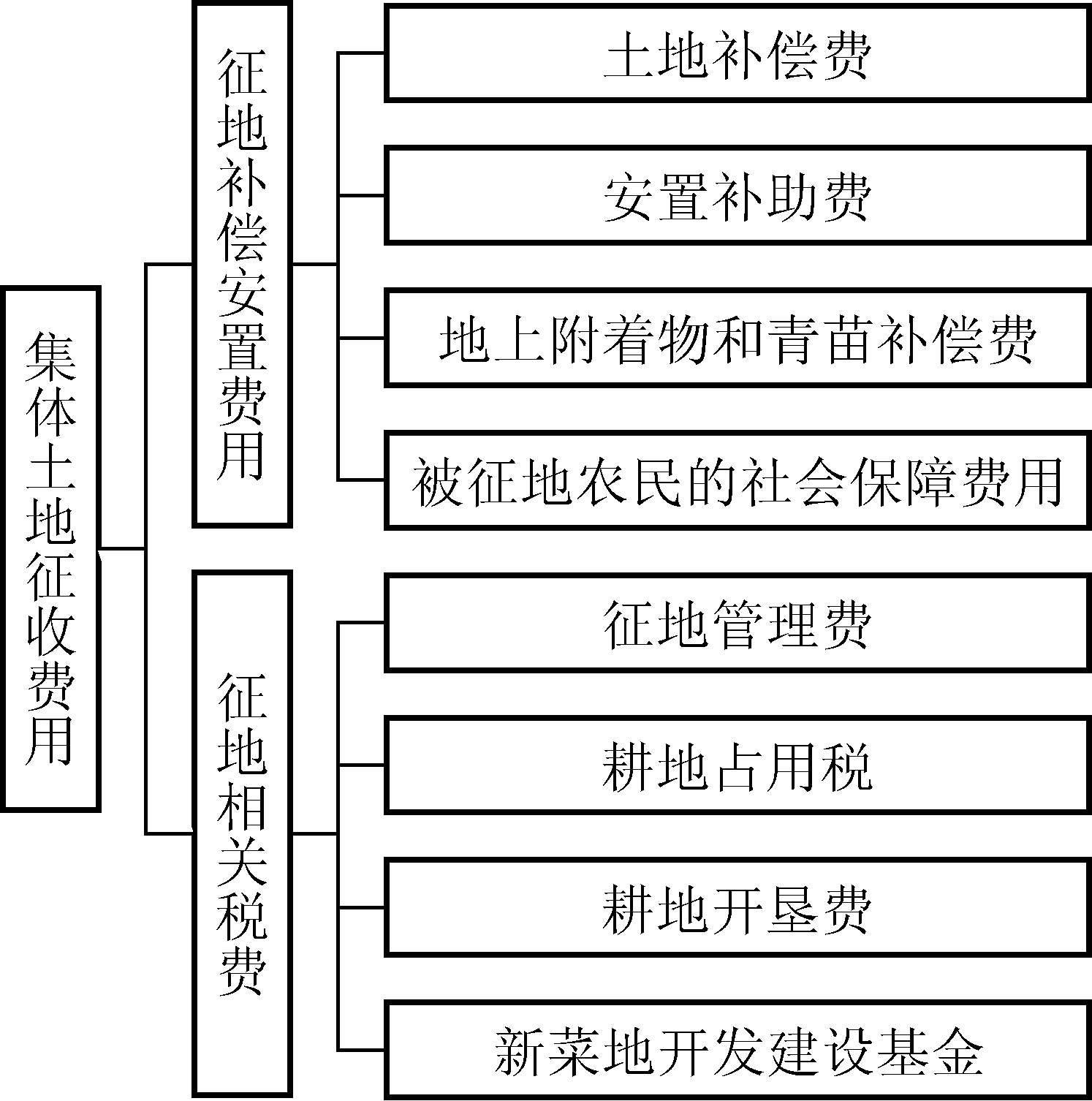 02
国有土地上房屋的征收
基本概念
国有土地上房屋征收的概念：为了公共利益的需要，房屋征收部门对国有土地上单位、个人的房屋进行征收，并给予被征收房屋所有权人公平补偿的行为。
02
国有土地上房屋的征收的程序
(5) 特别程序
① 作出补偿决定。② 复议或诉讼。③ 申请强制执行。
(4) 征收补偿
① 分户初步评估结果公示。② 签订补偿协议并建立档案。③ 分户补偿公示。
④ 注销权证。⑤ 审计。
① 补偿方案报市、县人民政府。② 方案论证。③ 方案征求意见及修改情况公布。
④ 社会稳定风险评估。⑤ 征收决定并公告。
(3) 征收决定
在这一环节中需要经过如下步骤：① 暂停办理相关手续。② 调查登记。
③ 登记结果公示。④ 确定评估机构。⑤ 拟定征收补偿方案。
(2) 拟定征收补偿方案
在这一环节中需要经过3步：①实施项目征收单位向市、县级房屋征收部门
提出申请；②房屋征收部门根据条例组织相关的单位及专家对项目进行审查；
③确定相关征收项目。
1) 确定征收项目
02
国有土地上房屋的征收补偿
《国有土地上房屋征收与补偿条例》中关于补偿的有关规定内容为第十七条到二十九条共十三条，在这些条款中主要对以下内容进行了规定。
Click to add Title
1
对被征收人给予的补偿内容进行了进一步的明确
2
被征收房屋价值的补偿的确定。
Click to add Title
3
实施房屋征收应当先补偿、后搬迁。
4
征收个人住宅，被征收人符合住房保障条件的，作出房屋征收决定的市、县级人民政府应当优先给予住房保障。具体办法由省、自治区、直辖市制定。
5
被征收人可以选择货币补偿，也可以选择房屋产权调换。
对因征收房屋造成停产停业损失的补偿，根据房屋被征收前的效益、停产停业期限等因素确定。
2
6
7
房屋征收部门与被征收人依照本条例的规定，应订立补偿协议。
8
8
房屋征收部门与被征收人在征收补偿方案确定的签约期限内达不成补偿协议，
或者被征收房屋所有权人不明确的，应予以公告。
7
THE END
谢谢观赏